About Us
The mission of the University of South Carolina Career Center is to empower and educate students in the development of lifelong career management skills.
About Us
Decide it. Make informed career decisions

Experience it. Gain career related experience before graduation

Live it. Prepare for and find employment opportunities after graduation
Career Center Services:
Content Packed Website
Online tip sheets
4 year timeline
Career information & job listings/salary data

OptimalResume

USC JobMate (sponsored by Bosch)
Job Listings
Resume Referrals
On-campus Interviews

Job Fairs & Events

Graduate School Preparation

Alumni Career Services/Reciprocity

Overview of Services
On-Call Counselor Access (1-4, M-F)
Career Counseling by Appointment
Discovery Tools  (FOCUS, MBTI, SII, etc.)
Job Shadowing
Workshops
Internships & Co-ops
Mock Interviewing
Comprehensive Career Library
Small groups
[Speaker Notes: No one else will be responsible for your career path - you are in the drivers seat!! No one else knows you as well as you…don’t depend on what others think….make informed decisions.

All the services in the world don’t do you any good if you don’t take the initiative to use them – talk about how many seniors comment that they wish they’d come earlier.

Making no decision IS a decision.]
Science, Engineering & Technology Fair
INTEGRATION POINT
Thursday, Jan 26
Integration Point is hosting 
an Information Session
	
	Time: 	     5:30PM 
	Location:  Faculty/Staff Lounge (1A03 			     Swearingen)
Learn more about Integration Point by visiting www.IntegrationPoint.com
Stay Connected to the Career Center:
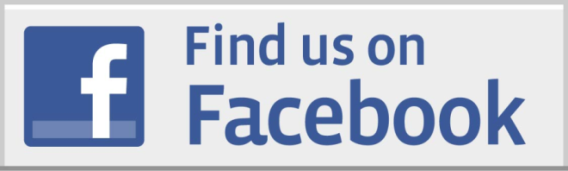 Attend Workshops & Events

Become a fan of CEC Career Center on Facebook 

Read Email Updates/Newsletters sent to you

Watch the Flat Panel Displays

Visit our Office

Drop-in the Ms. Fields’ Cookie Events                (3rd Thurs at 3PM) Follow us on Facebook
Identify Experiential Learning Opportunities
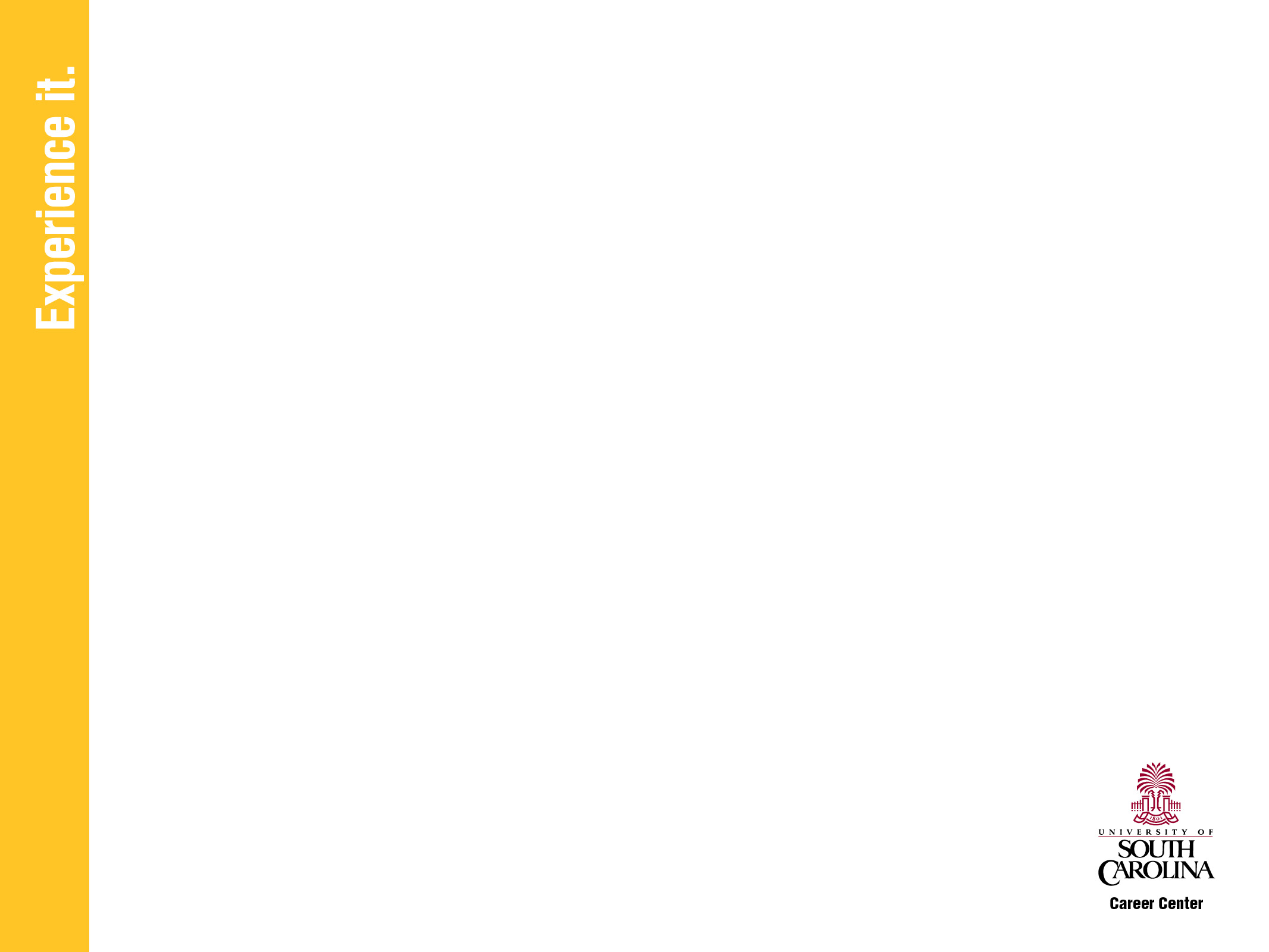 Real Work Before the Real World
GET EXPERIENCE… It’s really not a choice, it’s a must!
Internship

Cooperative Education (Co-op)

Job Shadowing
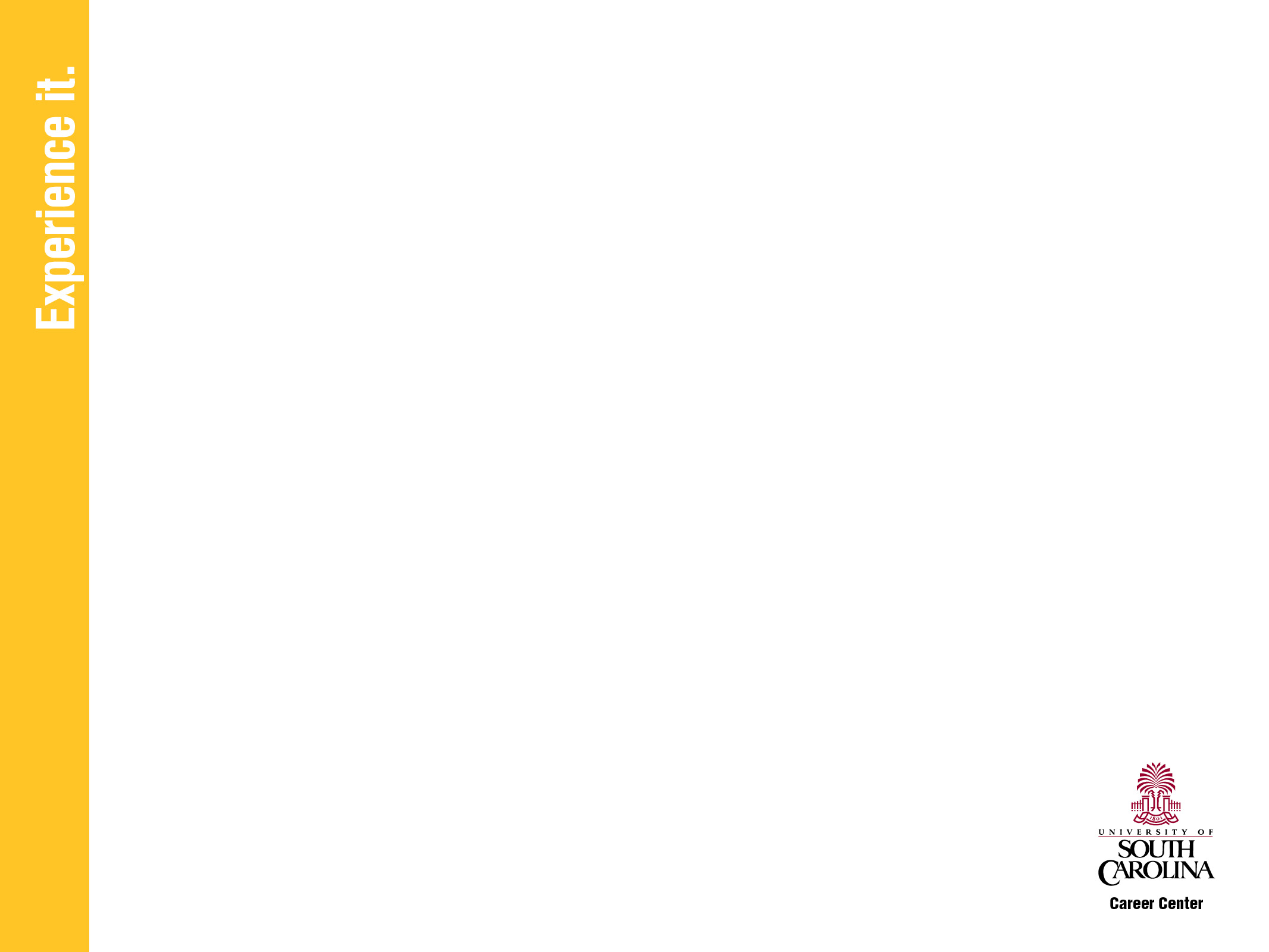 Building a Foundation for Your Career
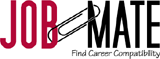 The USC JobMate database allows students to search for jobs, internships, and employers.  You can search for CIP internships too!!!

Use Perfect Interview software or do a mock interview with a Career Center staff member to help you prepare for an internship or co-op interview.
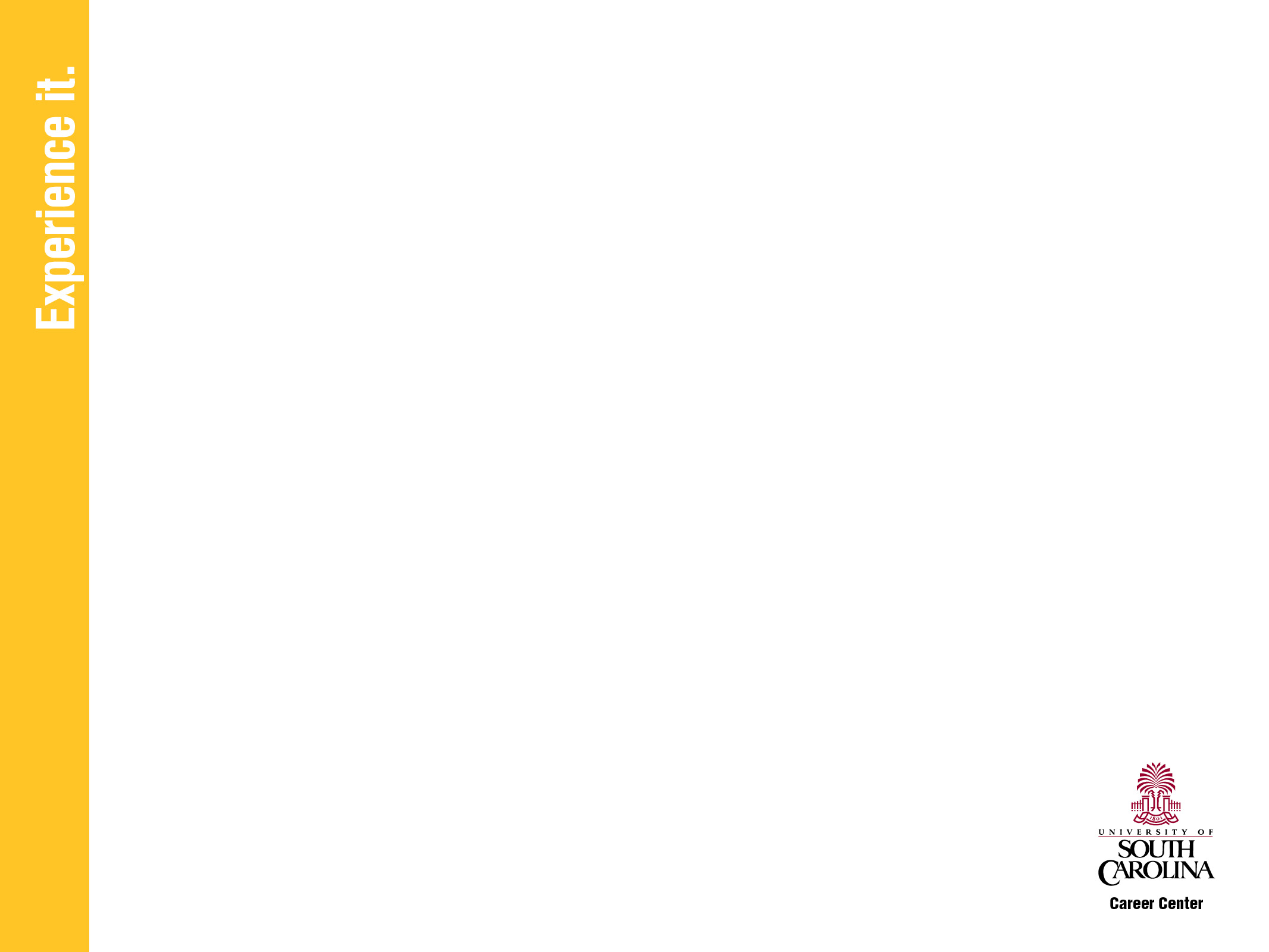 Building a Foundation for Your Career
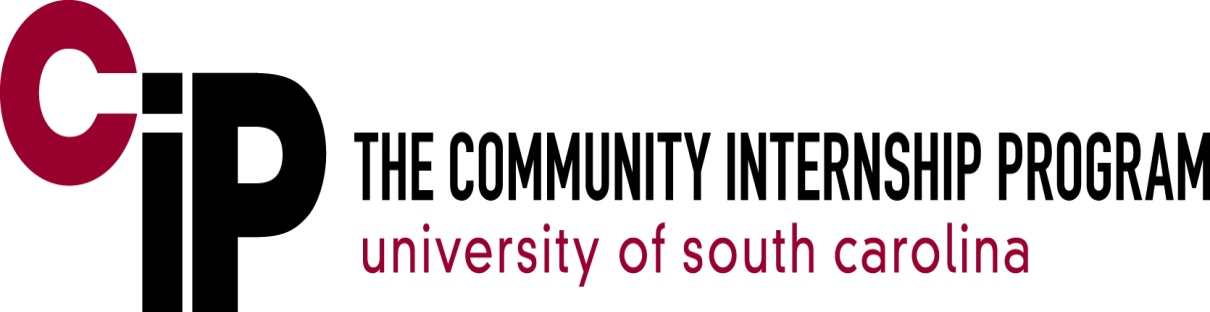 Our Community Internship Program connects students and employers by facilitating internship opportunities.
Cooperative Education Participation
College of Engineering and Computing Students comprise 73% of the total number of students doing co-op at USC

Average co-op salary = $15.57/hr

Last year CEC students averaged approx. $18/hr
PREPARE FOR S.E.T. FAIR
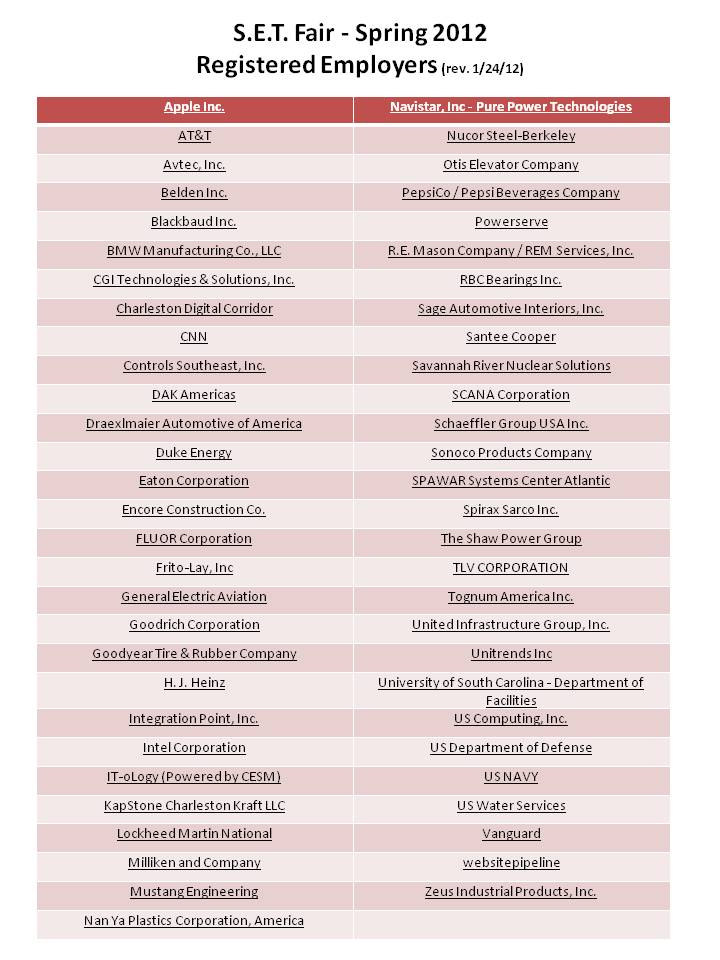 Know your Goal:
Understand your reason for attending the fair. Are you:
looking for full-time, part-time, internship, co-op?
exploring career opportunities?
investigating companies?
practicing networking skills?
Research Employers Attending the Fair
Review list of employers attending the fair via JobMate (accessible from www.sc.edu/career)
Visit employer web sites and use employer research sites found on the Career Center’s web resources page 
Use Company/Organization Information tip sheet to organize your research
Narrow and prioritize number of employers to whom you will focus your attention
Make a Good 1st Impression
Have a well-written, critiqued resume – bring 20+ copies
Develop a list of questions for employers based on research
Prepare to speak a “skills” language
Know how to express your qualifications and goals
Know how to express what you are looking for and what you want
Prepare a Career Fair Employer Log to           use for note-taking during the fair
Make a Good 1st Impression
Arrive early and give yourself enough time to not rush through the fair
Dress and act professionally
Establish rapport with the recruiters
Remember your body language
LISTEN to the recruiter
Don’t ramble
Ask at least TWO intelligent questions of each organization
Visit Us in the CEC Career Center:
Location: 1st Floor, Swearingen 
(behind Reading Room)
803-777-1949 or 803-777-1974
www.sc.edu/career

On-call or Drop-in Hours: 
Mon – Fri, 1:00-4:00PM 


Appointments can also be made